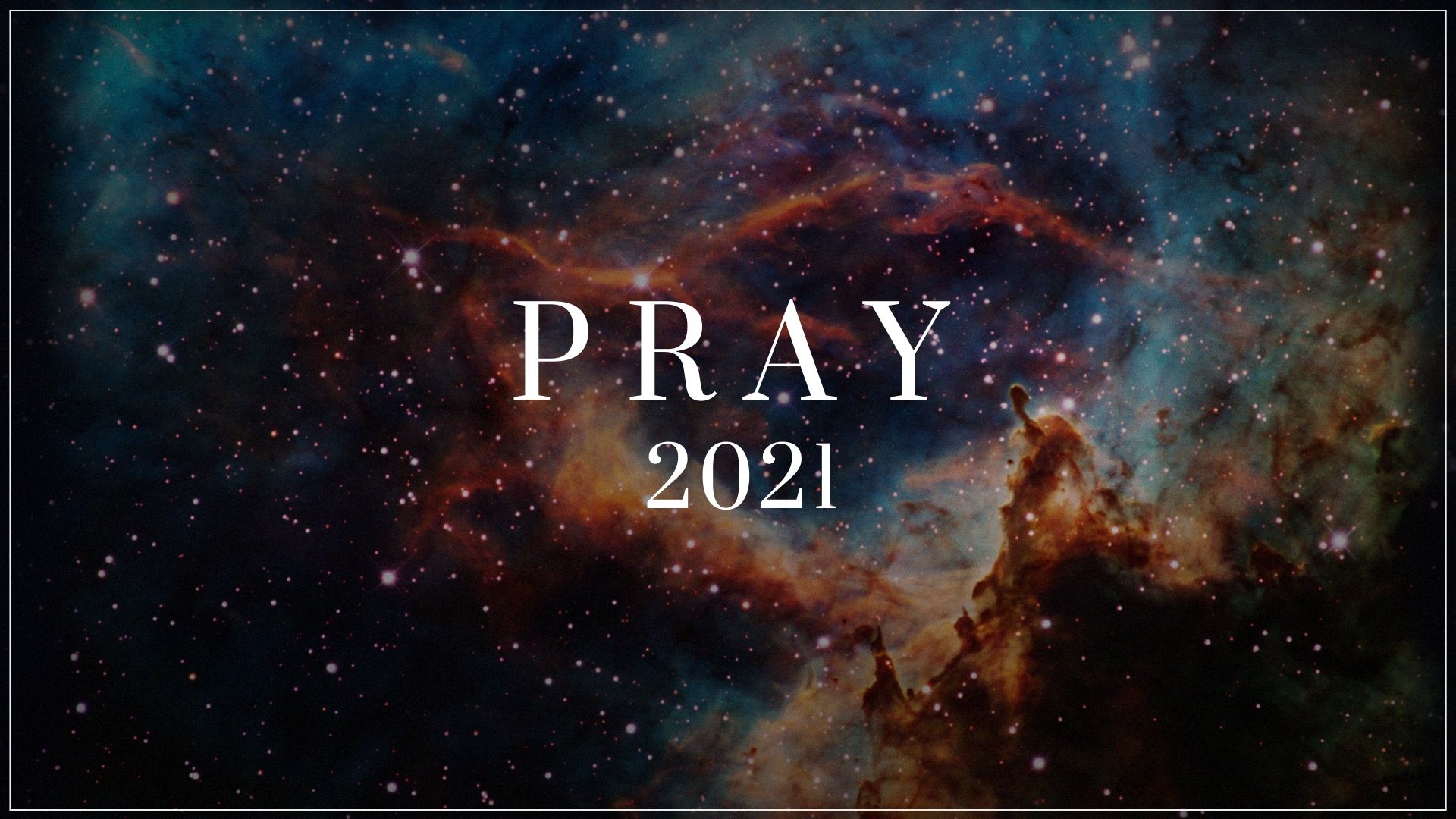 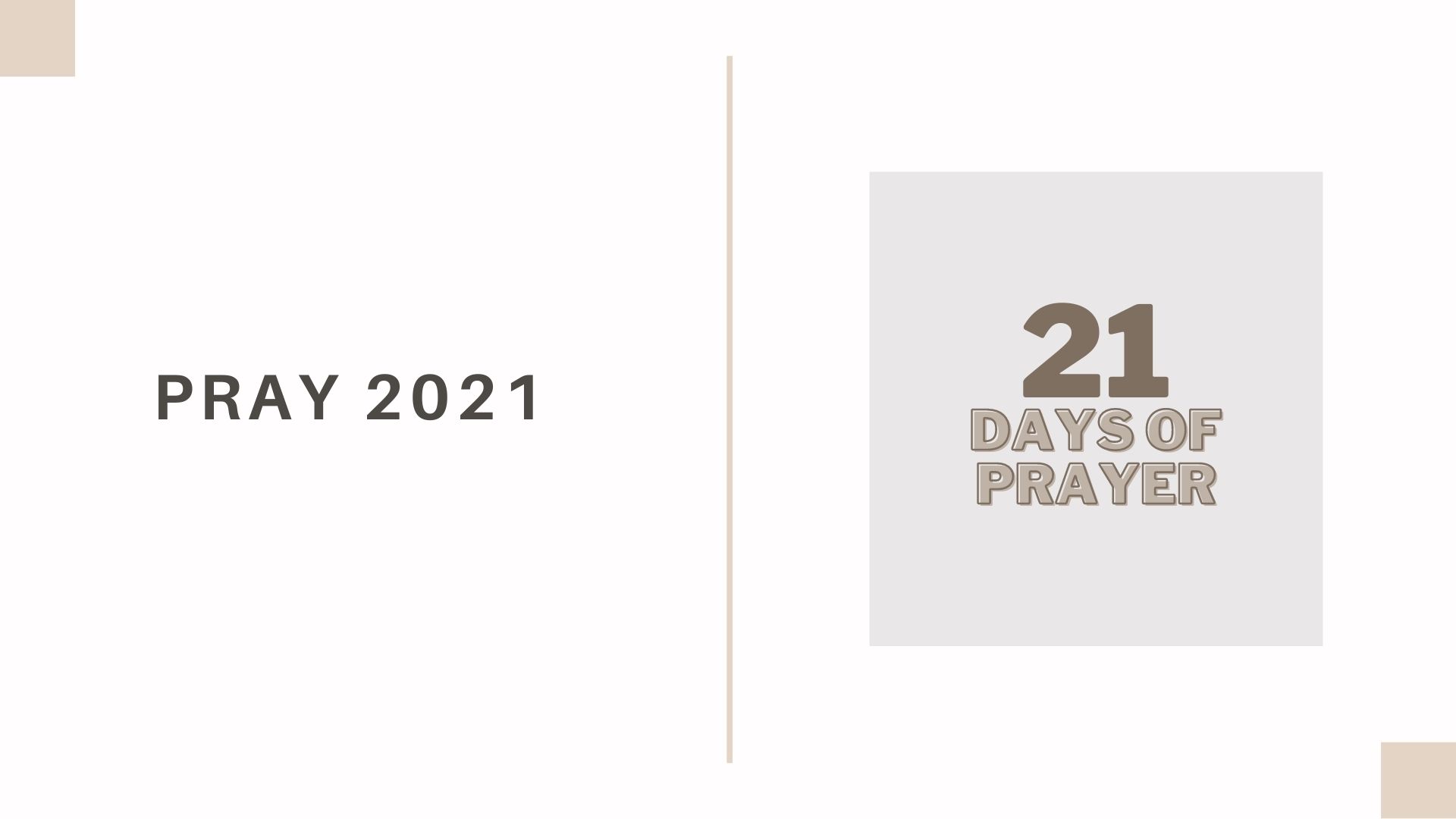 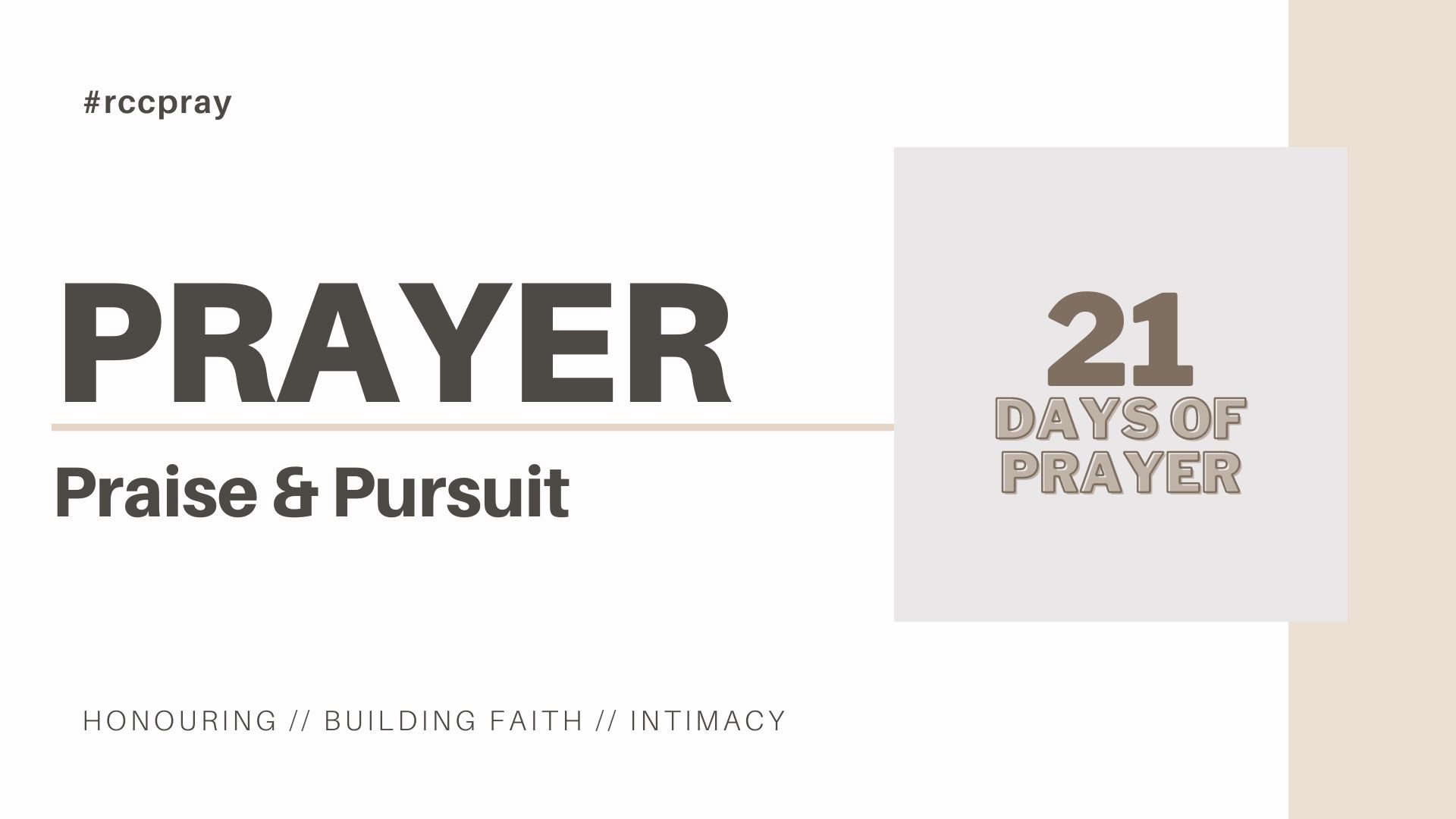 Praise & Pursuit
1 The Lord is my light and my salvation-whom shall I fear? The Lord is the stronghold of my life-of whom shall I be afraid? 2When evil men advance against me to devour my flesh, when my enemies and my foes attack me, they will stumble and fall. 3 Though an army besiege me, my heart will not fear; though war break out against me, even then will I be confident.
4 One thing I ask of the Lord, this is what I seek: that I may dwell in the house of the Lord all the days of my life, to gaze upon the beauty of the Lord and to seek him in his temple. 5 For in the day of trouble he will keep me safe in his dwelling; he will hide me in the shelter of his tabernacle and set me high upon a rock. 6 Then my head will be exalted above the enemies who surround me; at his tabernacle will I sacrifice with joy; I will sing and make music to the Lord.
7 Hear my voice when I call, O Lord; be merciful to me and answer me. 8 My heart says of you, “Seek his face!” Your face, Lord, I will seek. 9 Do not hide your face from me, do not turn your servant away in anger; you have been my helper. Do not reject me or forsake me, O God my Saviour. 10 Though my father and mother forsake me, the Lord will receive me.
11 Teach me your way, O Lord; lead me in a straight path because of my oppressors. 12 Do not turn me over to the desire of my foes, for false witnesses rise up against me, breathing out violence. 13 I am still confident of this: I will see the goodness of the Lord in the land of the living. 14 Wait for the Lord; be strong and take heart and wait for the Lord.
PRAISE – Who Matters Most!

The Lord is my:
	Light v1
	Salvation v1
	Stronghold v1
	Courage v3 
	Confidence v3

Before David asks for anything from God, he takes time to focus on who God is. Praise is his priority!
PURSUIT–What Matters Most?

4 One thing I ask of the Lord, this is what I seek: that I may dwell in the house of the Lord all the days of my life, to gaze upon the beauty of the Lord and to seek him in his temple.

If you could ask God for one thing, what would it be? 
eg 1 Kings 3:9-14 King Solomon

A discerning heart in administering justice cf long life, wealth, revenge on our enemie
PURSUIT–What Matters Most?

David not only asks but he seeks v4. There appears to be a connection between asking and seeking.
eg praying for promotion & looking for ways to serve without being asked. 
David gives us a helpful insight into how our prayer lives can become more fruitful. 

DWELL  GAZE  SEEK
PRAISE – Who Matters Most!

The Lord is my:	
			Protector v5
			Exalter v6
			Joy v6
			Song v6
			Helper v9
			Saviour v9
			Receiver v10
			Teacher v11
			Leader v11